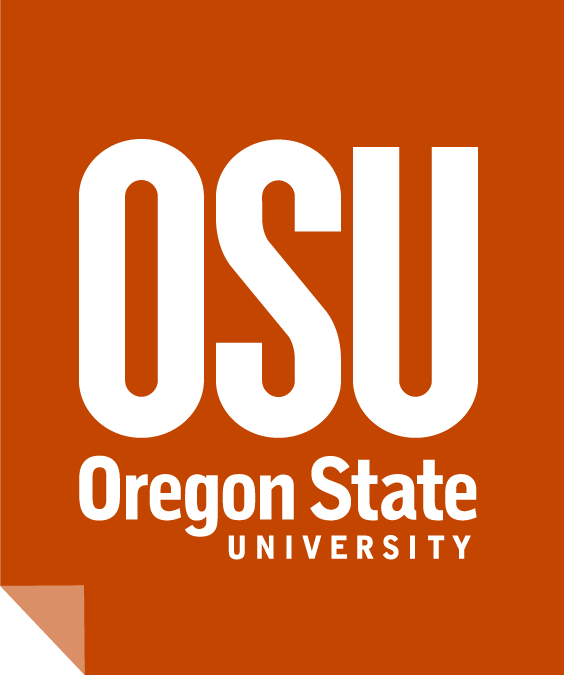 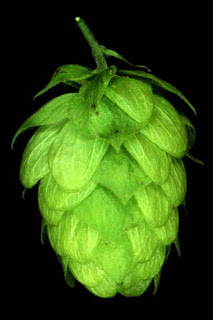 Xanthohumol derivatives improve insulin sensitivity in obese mice
Joshua Hay
Linus Pauling Institute, Oregon State University, Corvallis, OR, 97331
Metabolic Syndrome
Hypertension
Heart Disease
Abdominal Obesity
Metabolic Syndrome
Low Plasma HDLs
Stroke
High Plasma Triglycerides
Diabetes
Insulin Intolerance
Metabolic Syndrome
More than 34% of Americans affected
Can be significantly reduced by proper diet and exercise
The solution sounds simple, but the incidence remains high
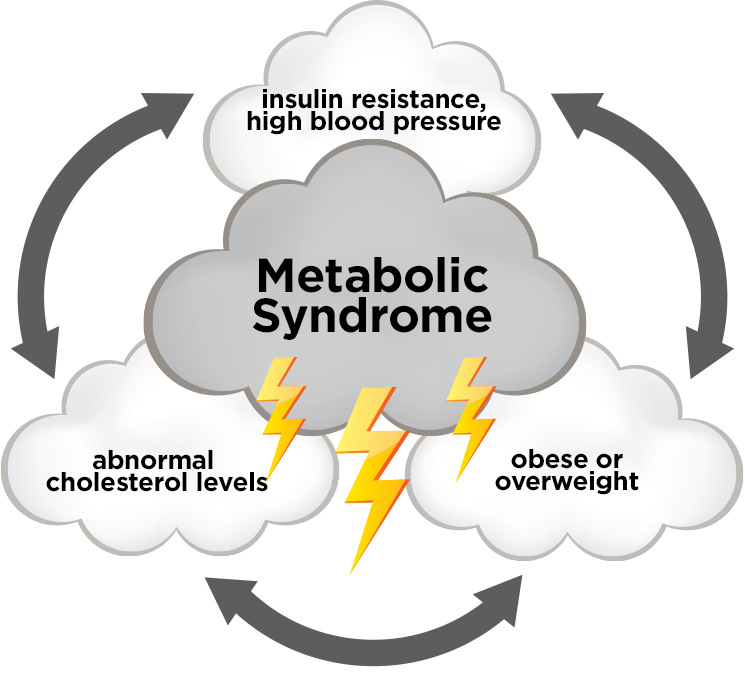 http://www.texasheart.org/HIC/WomenHeart/images/perfectstorm_1.jpg
Cardiovascular Disease
Leading cause of death worldwide
Responsible for 31.9% of deaths in the US in 2010
Many contributing factors, but risk is increased by metabolic syndrome
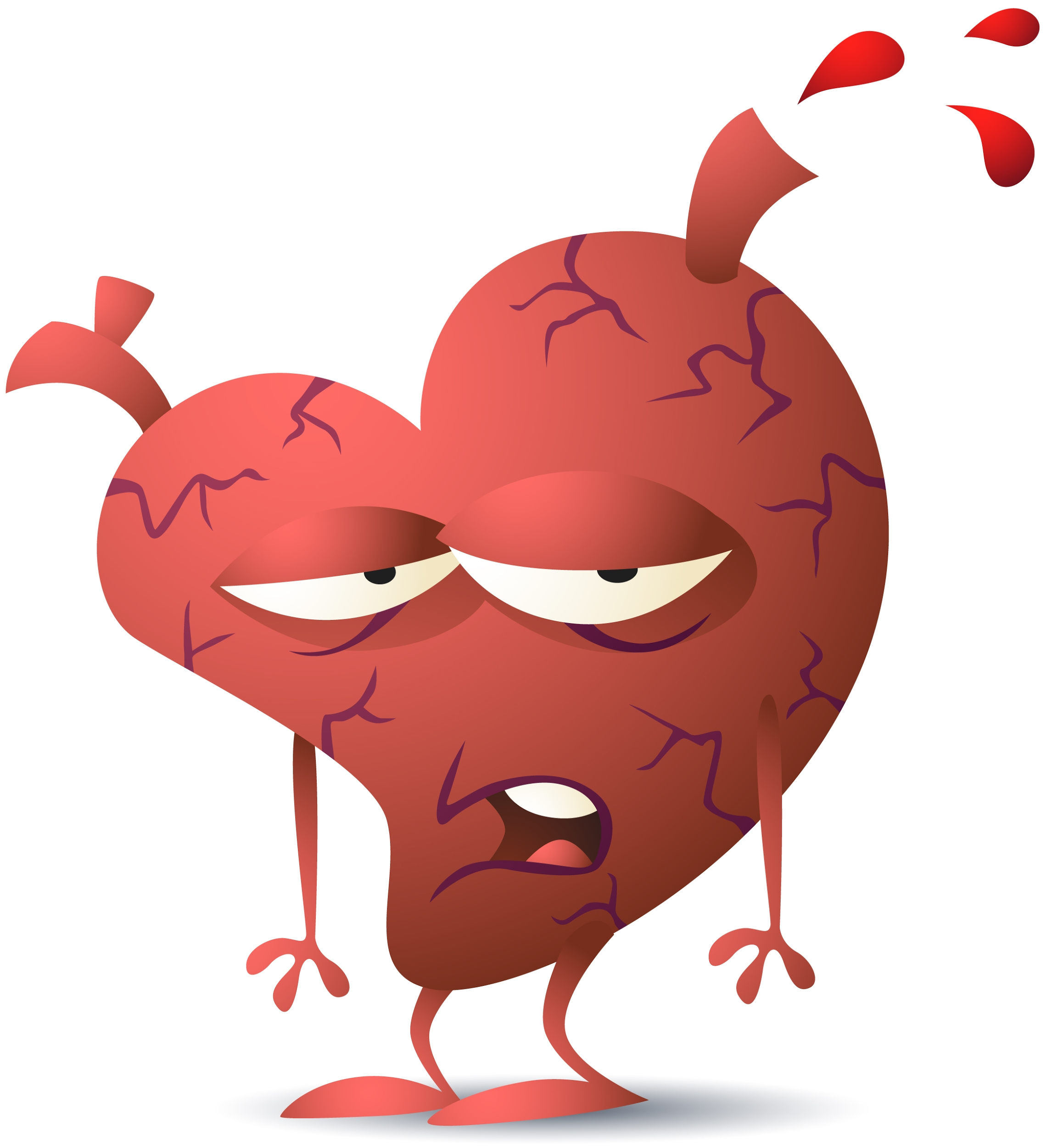 http://nclexpreceptor.com/wp-content/uploads/2013/06/heart-disease.jpg
Xanthohumol
Humulus lupulus
Xanthohumol
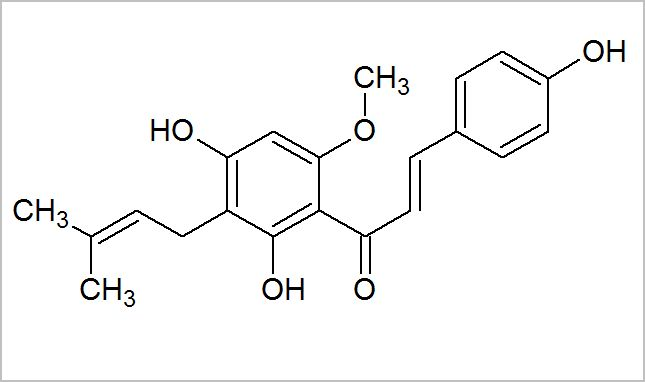 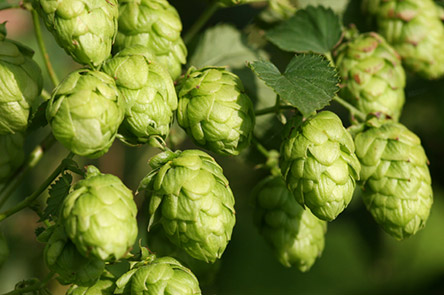 http://www.kegworks.com/wp/wp-content/images/kwc/hops/hops.jpg
Some anticancer properties
Improved cognitive function
Reduction in weight gain
14% reduction in weight gain among male zucker rats
Improved fasting plasma glucose levels
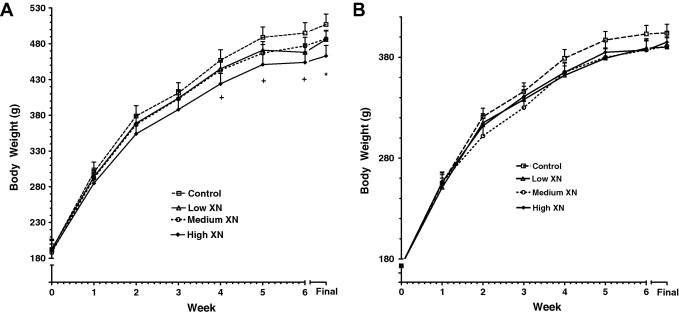 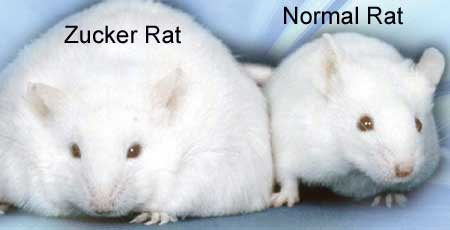 Legette et al. Phytochemistry 2012 May 26.
http://www.iub.edu/~k536/images/etiology/fatrats.jpg
Xanthohumol in beer?
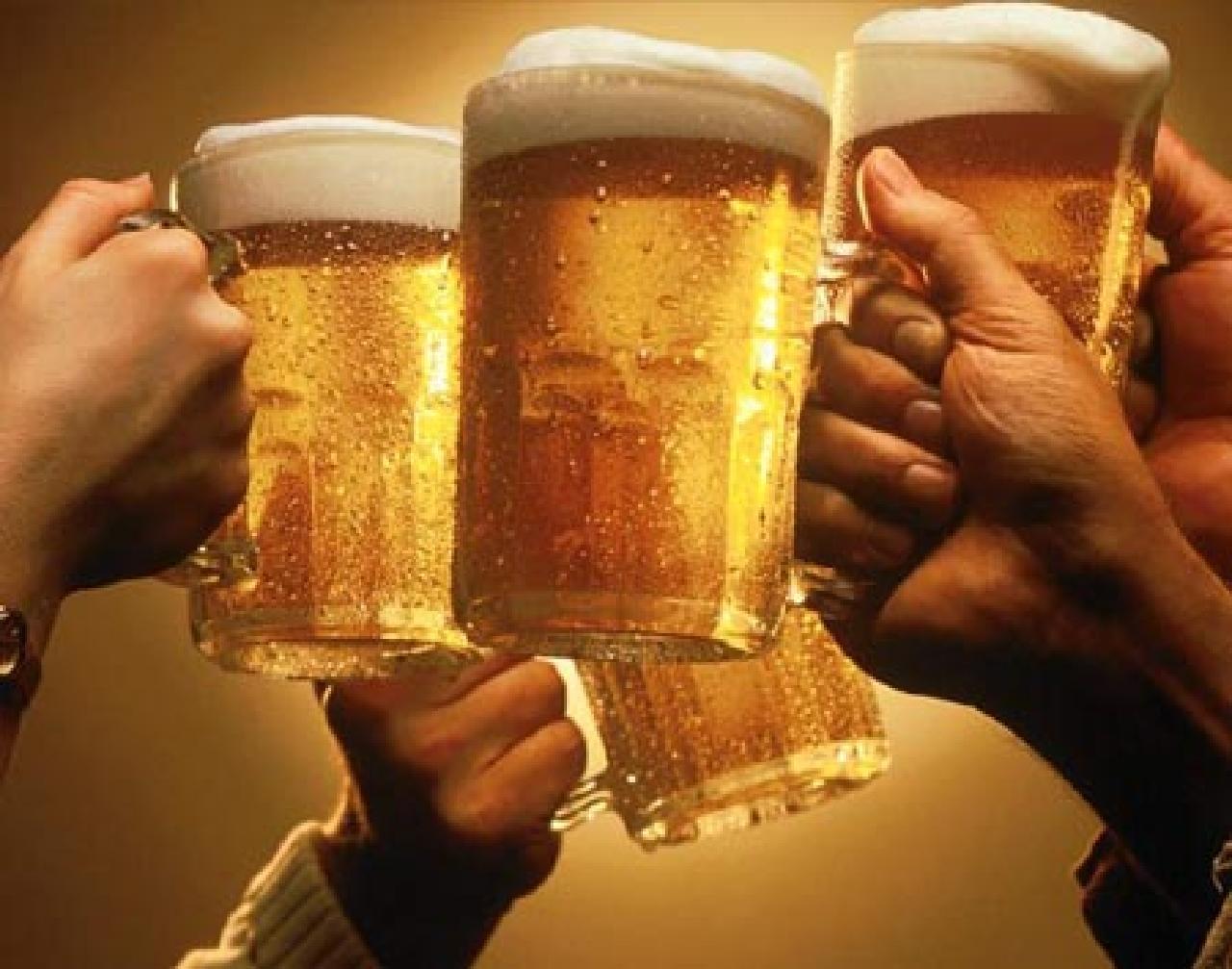 Small amounts in microbrews, but only trace amounts found in major brands
http://lygsbtd.files.wordpress.com/2011/08/beer_toast.jpg
Mechanism of action
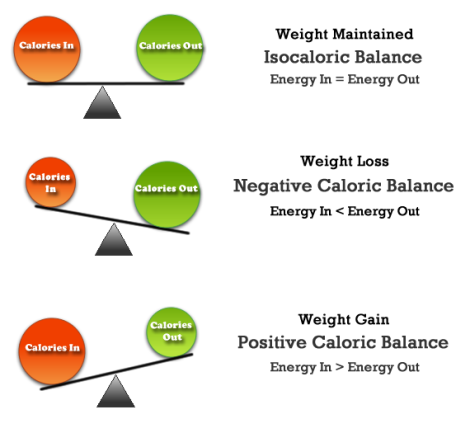 Obesity - An energy imbalance
Reduced weight gain = increased expenditure
Mitochondrial uncoupling/ protonophore activity?
https://steelcorefitness.files.wordpress.com/2014/05/balcalories2.png?w=470&h=432
Mitochondrion
Mitochondrion
Major source of cellular energy
Present in nearly all cell types
Location of oxygen consumption
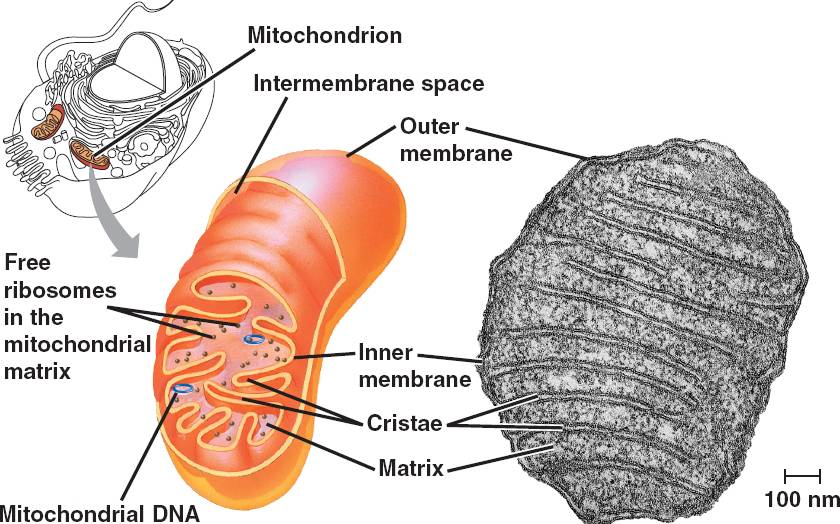 http://bio1151.nicerweb.com/Locked/media/ch06/06_17Mitochondrion_CL.jpg
Mitochondrial Uncoupling
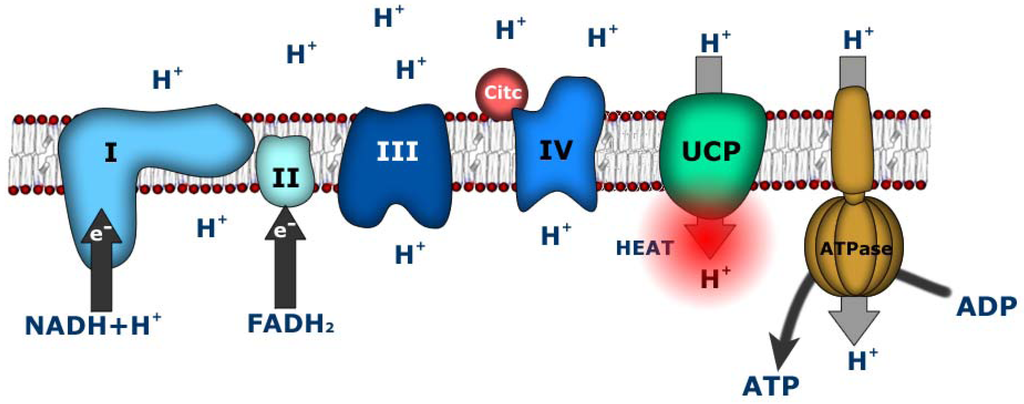 http://www.mdpi.com/cancers/cancers-02-00567/article_deploy/html/images/cancers-02-00567-g001-1024.png
Seahorse Assay
Measurements
Oxygen consumption
Extracellular acidification
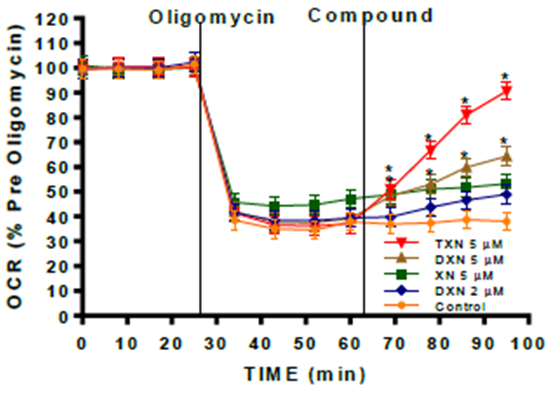 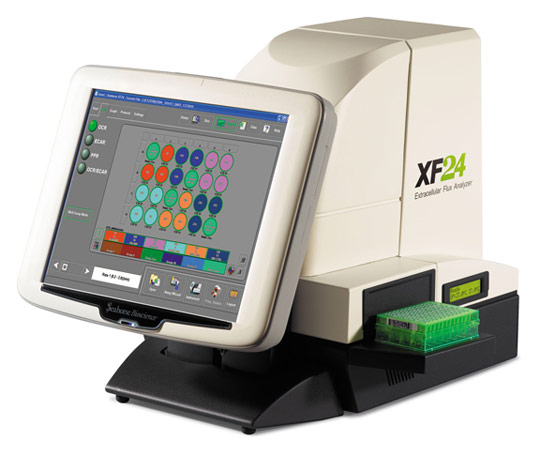 http://www.sanfordburnham.org/PublishingImages/sr_cancermetabolism/xf24.jpg
Glucose Metabolism
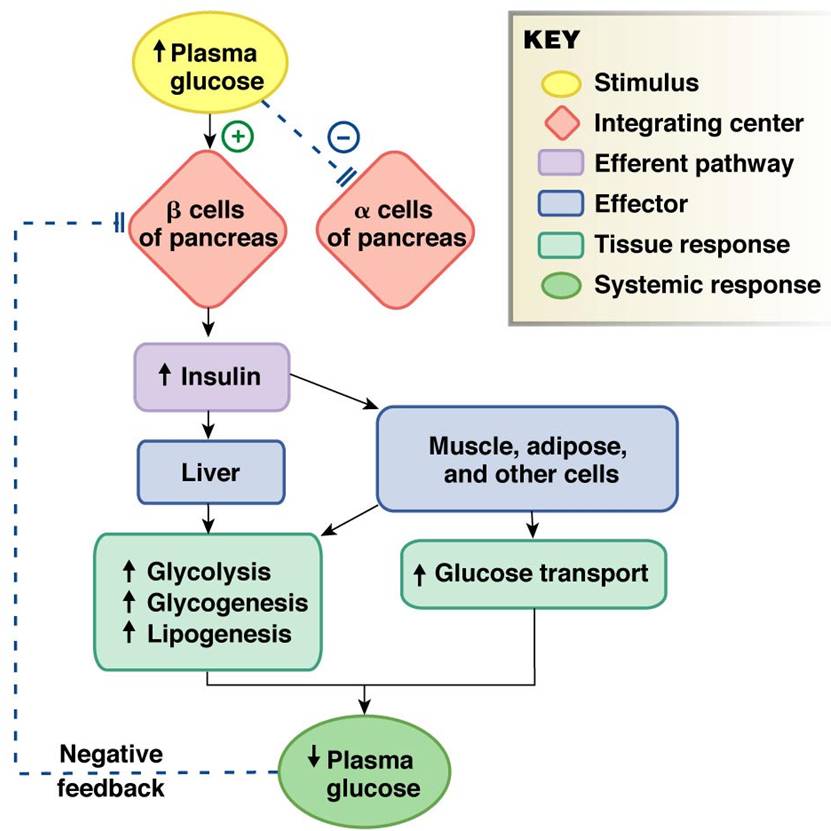 Glucose uptake by cells is mediated by insulin
Insulin sensitivity is decreased in type 2 diabetes, though mechanism is still poorly understood
http://www.austincc.edu/apreview/NursingPics/metabolismflowchart.jpg
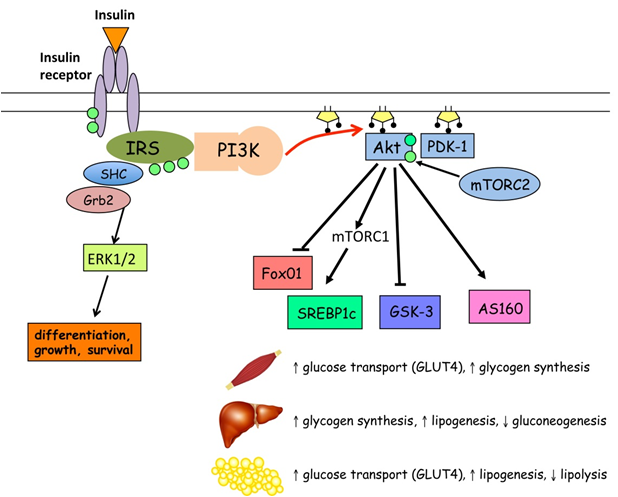 Insulin binding starts a signalling cascade, with a wide range of effects
High levels of free fatty acids are associated with poor insulin sensitivity
http://www.intechopen.com/source/html/45280/media/image1.jpeg
Xanthohumol limitations
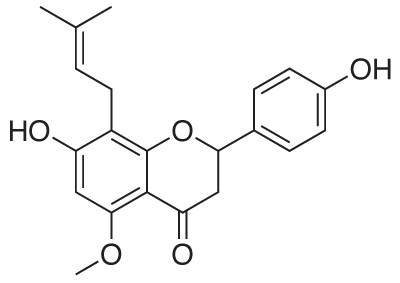 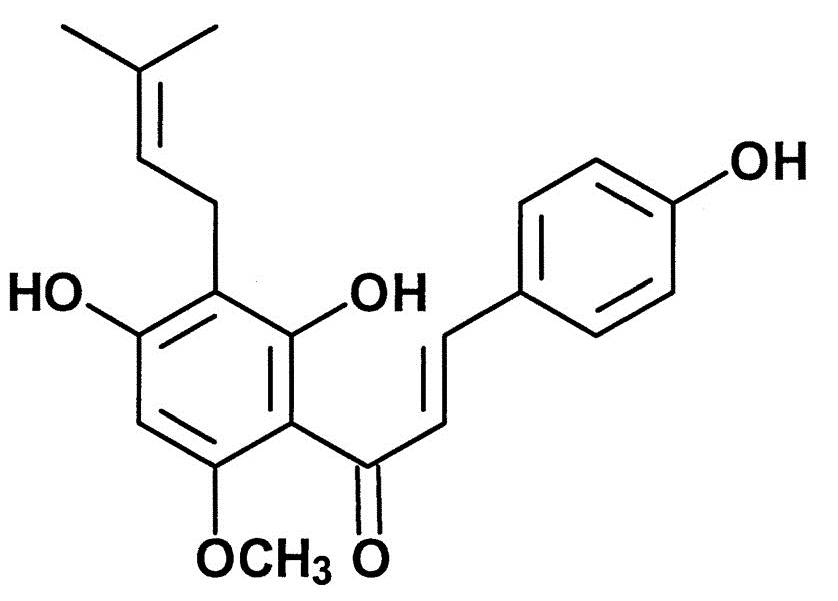 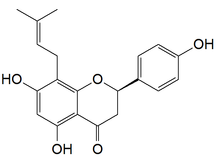 Spontaneous
Xanthohumol
Isoxanthohumol
8-prenylnaringenin
8-prenylnaringenin
One of the most potent phytoestrogens known
Phytoestrogens carry both good and bad attributes - possible reduced disease risk, but can also disrupt endocrine function
Dihydroxanthohumol and Tetrahydroxanthohumol
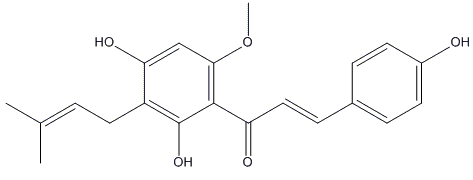 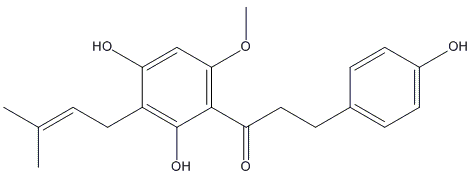 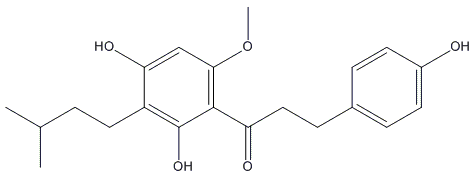 Dihydroxanthohumol (DXN)
Tetrahydroxanthohumol (TXN)
DXN and TXN advantage
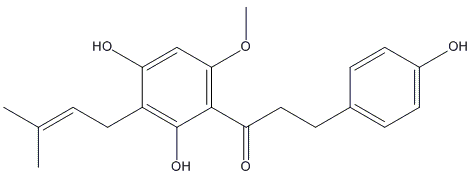 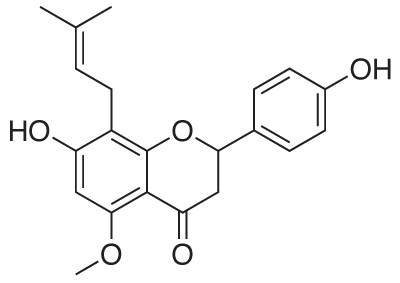 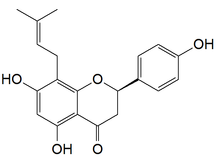 Spontaneous
Dihydroxanthohumol
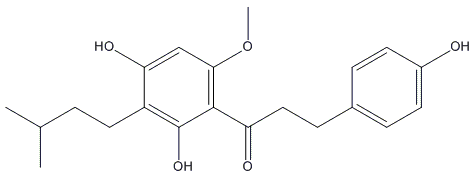 Isoxanthohumol
8-prenylnaringenin
Tetrahydroxanthohumol
Two questions
Is the greater increase in oxygen consumption caused by higher potency of DXN and TXN, or is compound getting into the cell?
Will the results of the cellular experiments correlate with in vivo experiments?
Hypotheses
Differences in oxygen consumption are due to differing cellular uptakes of the test compounds
DXN and TXN will induce weight loss and improve insulin sensitivity in mice on a high-fat diet more effectively than XN
Two experiments
Compare cellular uptake of XN, DXN and TXN in C2C12 mouse myoblasts
Compare the metabolic effects of XN, DXN and TXN to a vehicle control in mice
Materials and Methods
Cellular uptake of XN, DXN, and TXN
C2C12 mouse myoblasts
Growth Medium - Dulbecco’s modified eagle medium (DMEM), 10% fetal bovine serum (FBS), 1% Penicllin Streptomycin solution (PS)
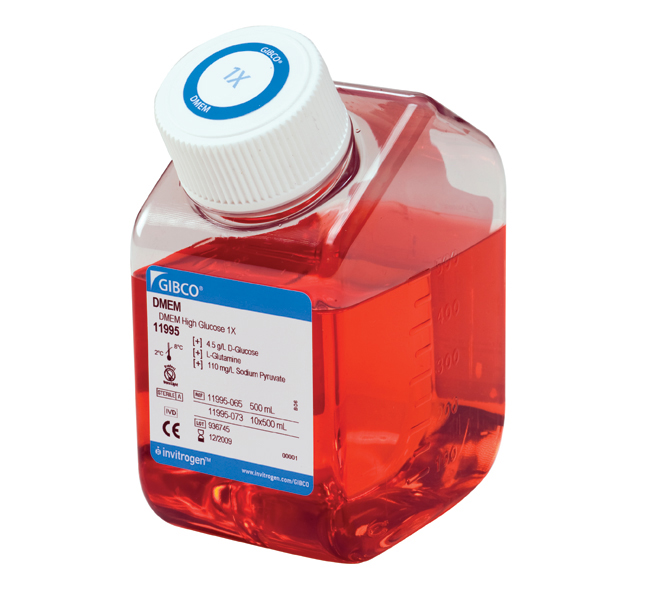 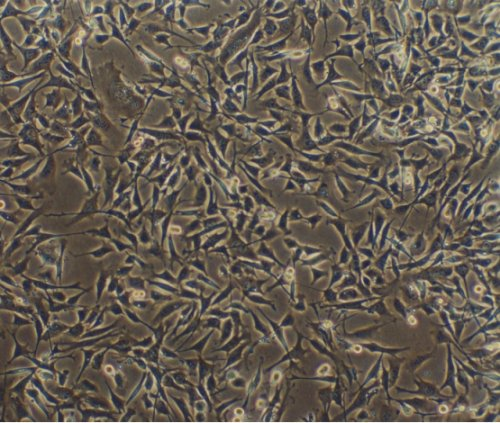 https://tools.lifetechnologies.com/content/sfs/prodImages/high/11995073_650x600.jpg
http://images.iop.org/objects/ntw/news/2/8/12/180803.jpg
Cellular Uptake
Assay medium - 5 μM XN, DXN or TXN in DMEM, 1% FBS, 1% PS
5 replicates per compound
1 hour incubation
Collect cell medium and cell contents
Determine concentrations using liquid chromatography tandem mass spectrometry
Mouse Feeding
Mouse feeding experiment - Male C57BL/6J for insulin resistance
Duration -12 weeks
High fat diet = 60% kcal - fat, 20% kcal - carbohydrates, 20% kcal - protein
Control
XN
DXN
TXN
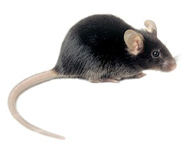 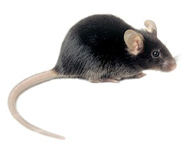 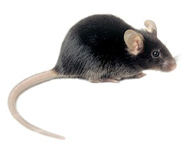 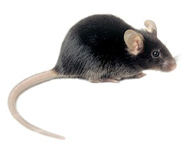 n=12
High fat diet with 30 mg/kg DXN
n=12
High fat diet with 30 mg/kg TXN
n=12
High fat diet with 30 mg/kg XN
n=12
High fat diet only
Testing parameters
Food intake
Weight gain
Insulin tolerance (Glucose tolerance test)
Plasma glucose, cholesterol, insulin and triglyceride levels
Glucose Tolerance Testing
Glucose tolerance testing
Performed at 4 weeks and 11 weeks, following 6 hour fast
Examine glucose levels at 5 time points
0 minutes (before injection), 15, 30, 60 and 120 minutes
Intraperitoneal injection of 2 g/kg body weight
Glucose testing performed using a OneTouchⓇ UltraⓇ Mini glucometer
Detection range: 20 mg/dL - 600 mg/dL
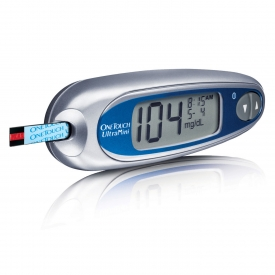 http://www.diabeteshealthysolutions.com/wp-content/uploads/2011/07/One-touch-glucose-meters.jpg
Results - Cellular Uptake
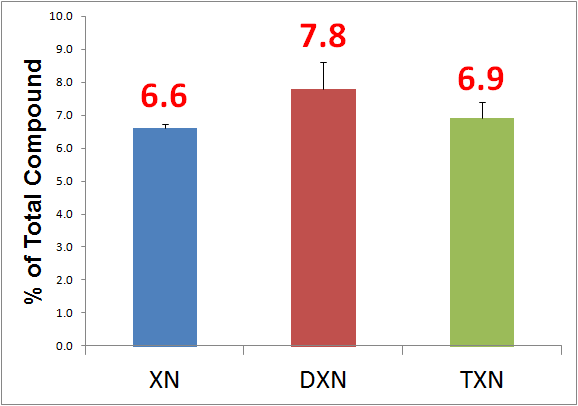 Weight Gain
Least weight gain among TXN treated mice
DXN reduced weight gain to a lesser extent
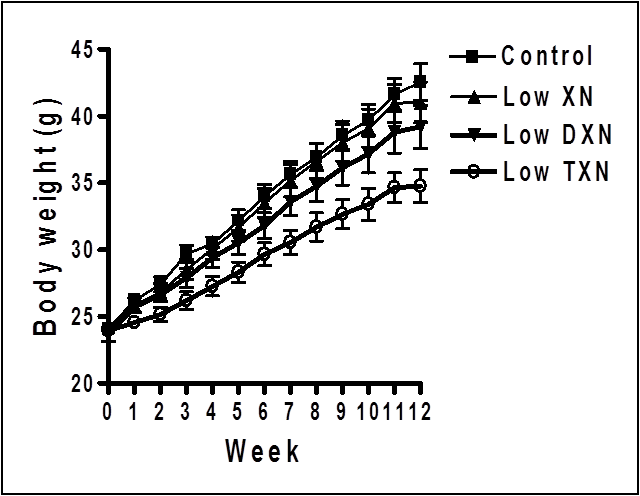 Glucose Tolerance Week 4
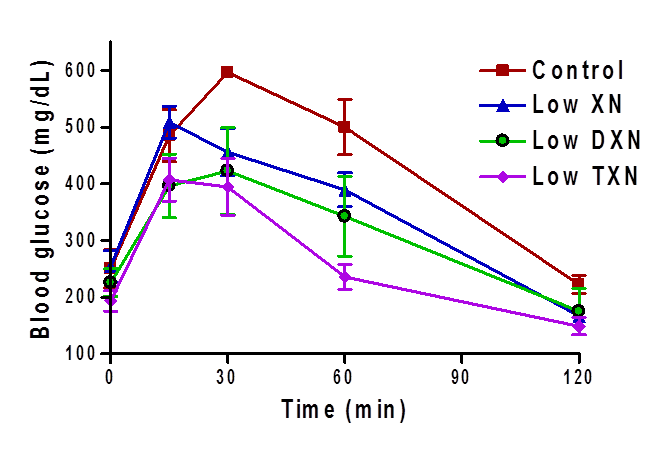 Slightly lower increases in the TXN and DXN groups, accompanied by faster recoveries
All treatment groups show higher sensitivity to insulin compared to control
Glucose Tolerance Week 11
All groups showed higher insulin resistance compared to 4 week performance
Treatment groups showed improved, though still extended recovery times
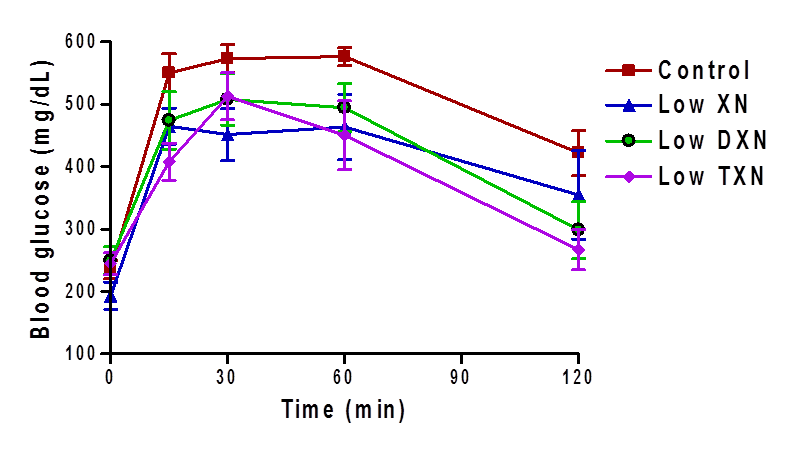 Plasma Glucose and Insulin
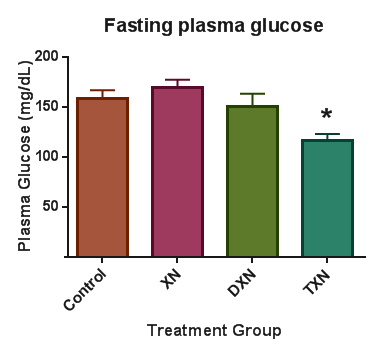 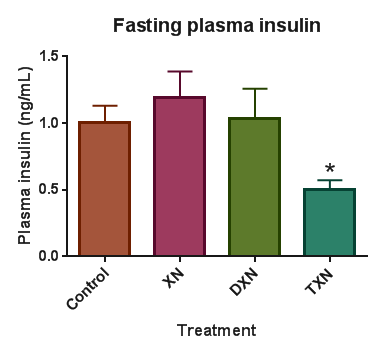 Discussion
Cellular Uptake
Small differences in uptake, but unlikely to be responsible for such dramatic differences in effect
Possible concerns of potency and safety with TXN, though no toxicity seen during mouse feeding experiment
Previous use of a mitochondrial uncoupler 2,4-dinitrophenol resulted in weight loss, but some fatalities
Insulin Sensitivity
Mouse feeding comparison
Higher insulin sensitivity among XN, DXN, and TXN groups compared to control
Prolonged high fat diet consumption deteriorated metabolic health of mice despite supplementation
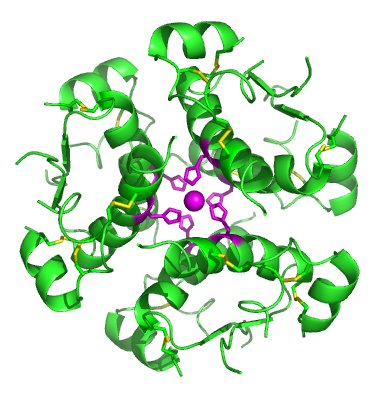 http://upload.wikimedia.org/wikipedia/commons/0/0d/InsulinHexamer.jpg
Discussion
Study limitations
Feeding Study
Only one dose level tested
Food consumption was not uniform
Detection limit of glucometer may have skewed some results
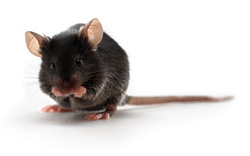 http://www.slate.fr/sites/default/files/users/user9481/black-6.jpg
Conclusions
Mitochondrial uncoupling effect enhanced by lower polarity of DXN and TXN
XN, DXN and TXN can help reduce some conditions associated with metabolic disorder
Future Investigation
Investigate inflammatory markers in plasma to measure oxidative stress
Human pharmacokinetic investigation for DXN and TXN
Human consumption trials to compare metabolic and inflammatory effects of XN, DXN and TXN
Feeding experiment should be repeated using C57BL/6J female mice
Acknowledgements
Fred Stevens	
Jaewoo Choi
Ralph Reed		
Val Miranda			
Lizzy Axton
Valerie Elias
Jeff Morre
Oriane De Montgolfier
Kate Field
Wanda Crannell
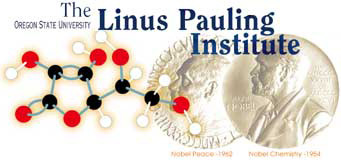 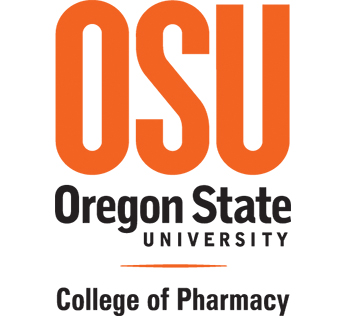 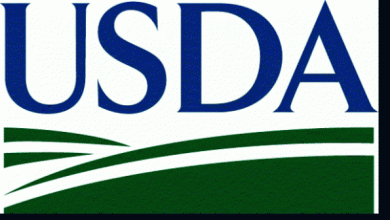 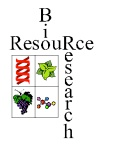 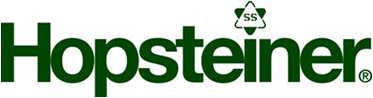